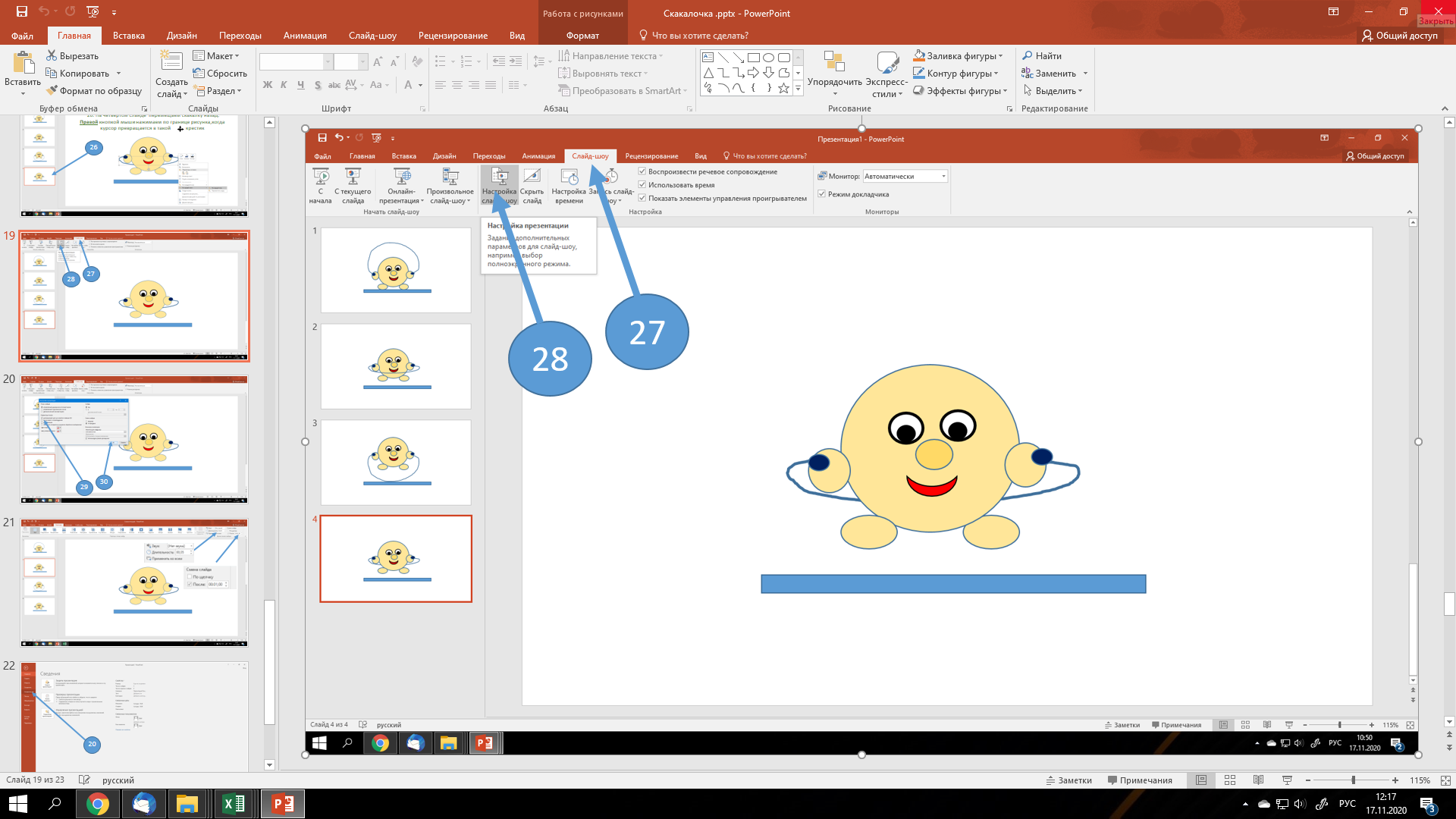 Скакалочка
2
1
3
4
5
6
7
8
Тянем линию из точки 1 в точку 2
1
2
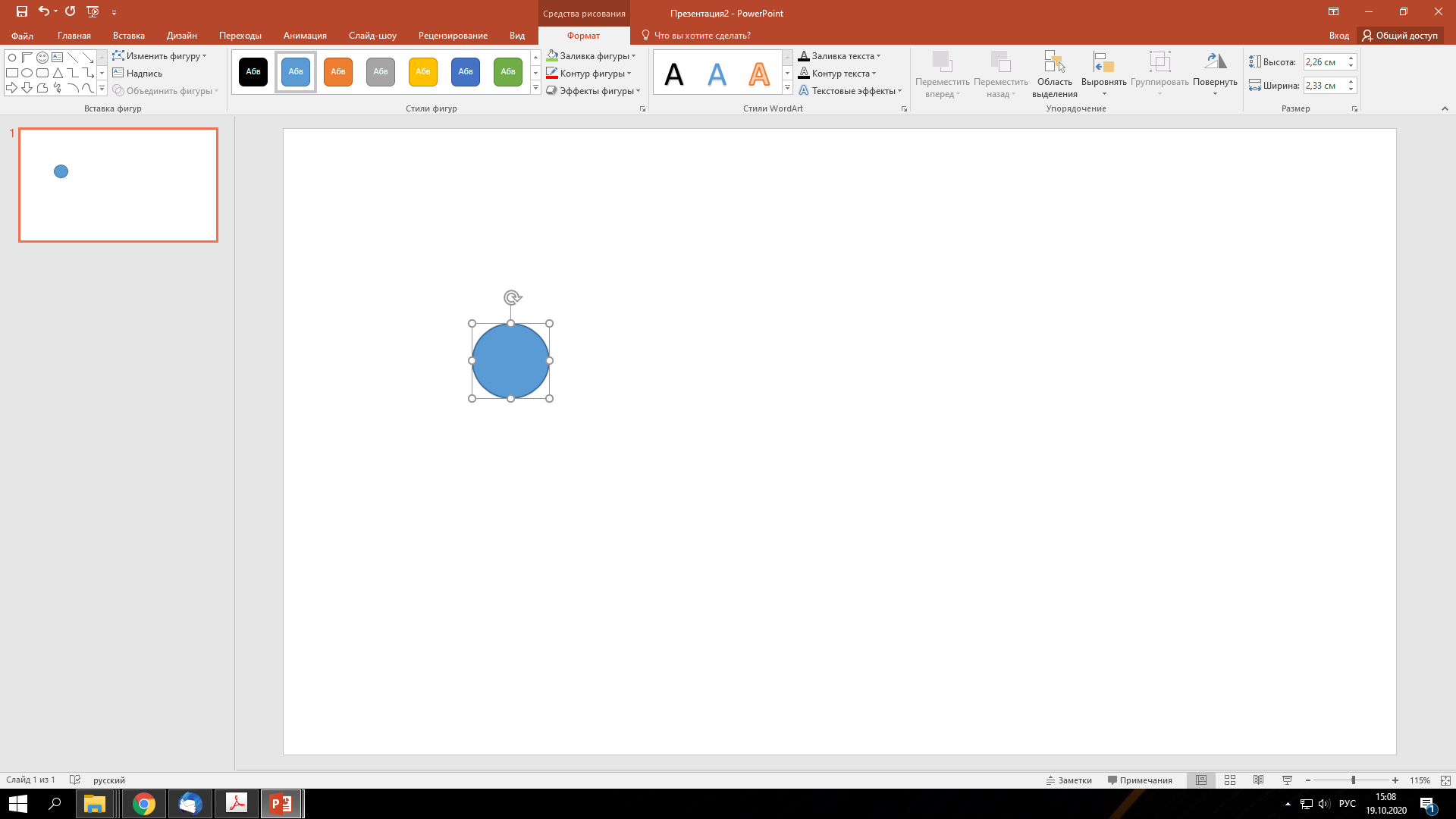 9
10
11. Выбираем цвет, например, желтый
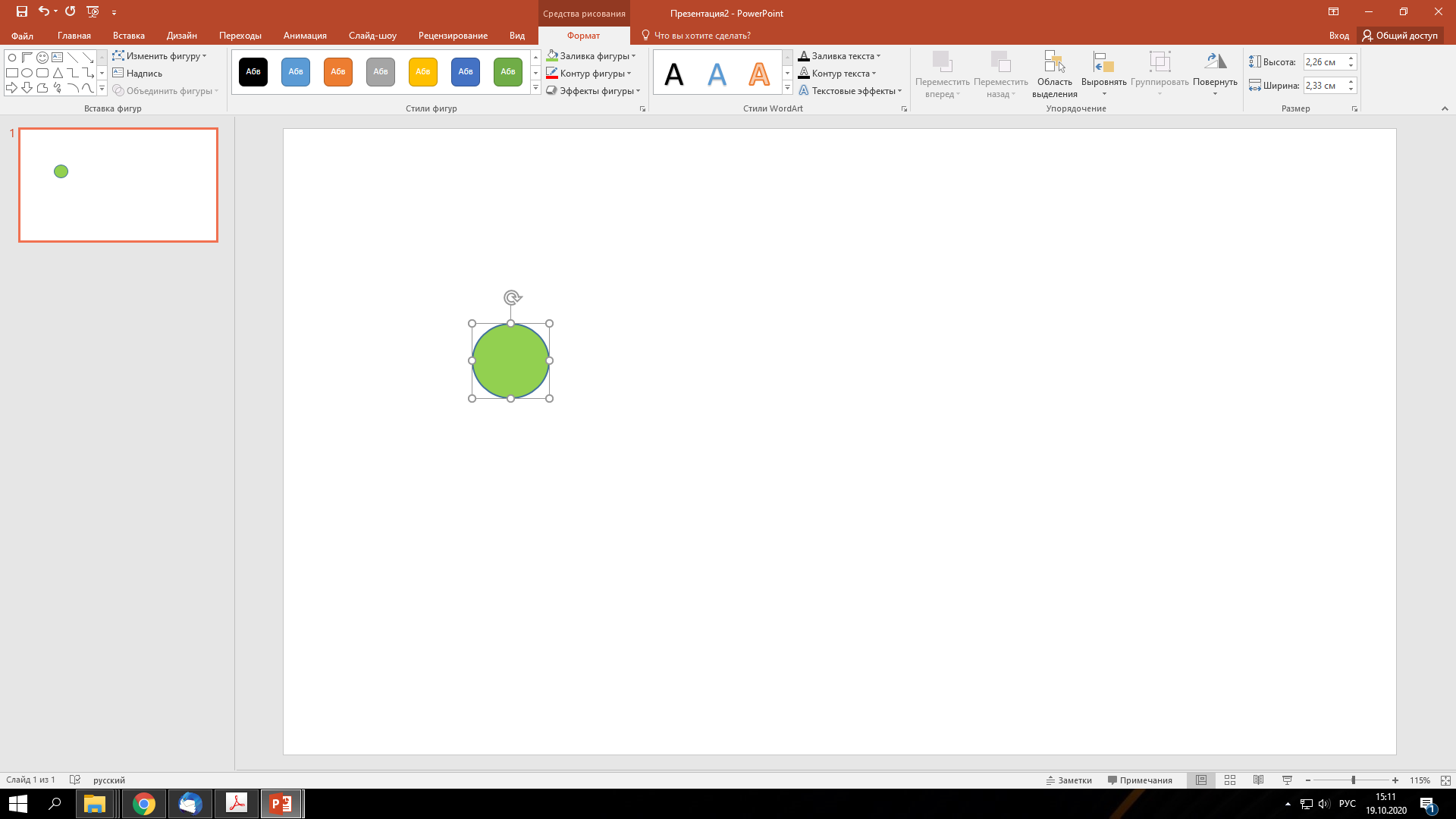 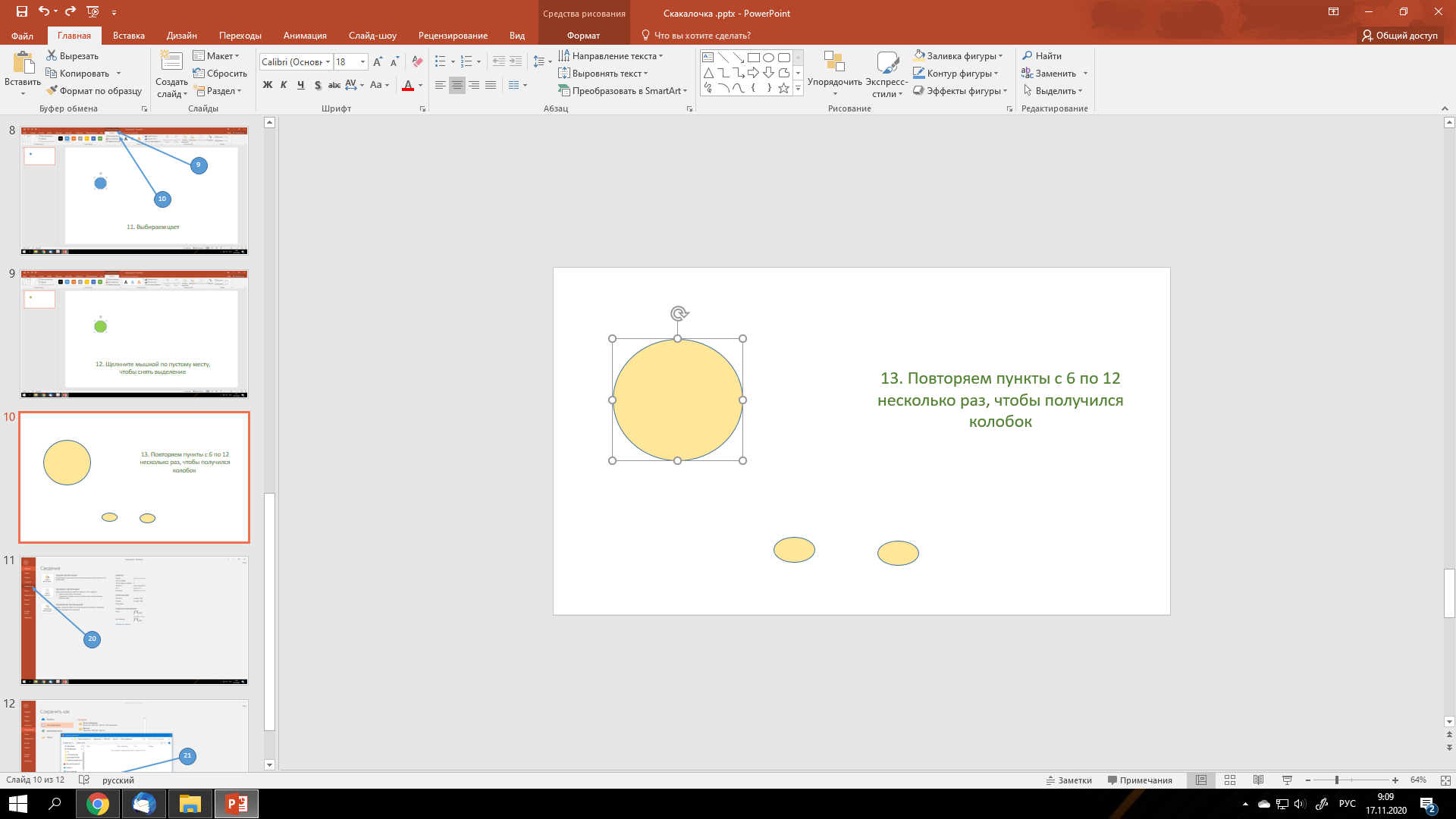 12. Щелкните мышкой по пустому месту, чтобы снять выделение
13. Повторяем пункты с 6 по 12 несколько раз, чтобы получился колобок. Рот фигура полумесяц
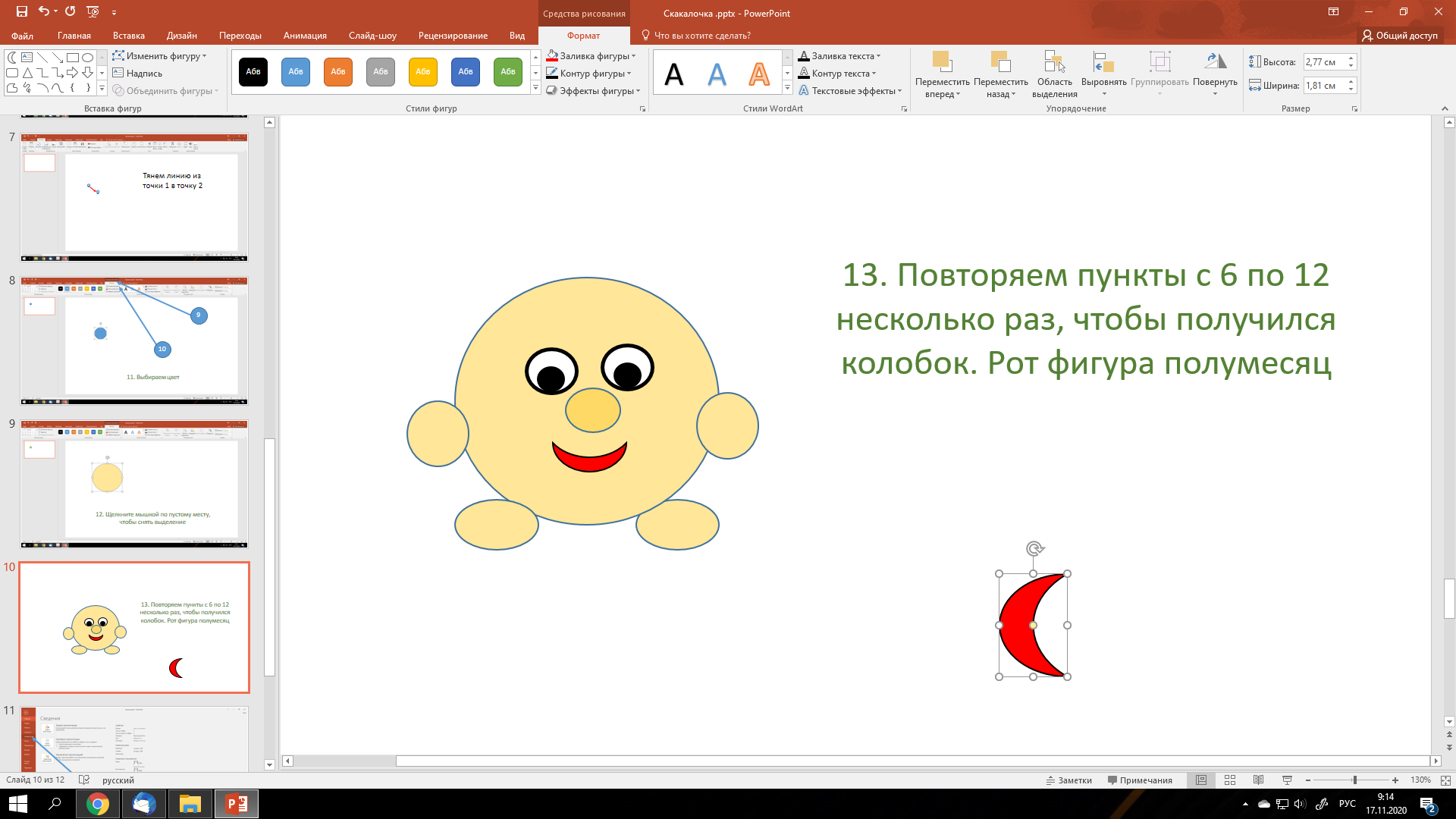 14. Поворот фигуры
15. Проводим мышкой из точки А в точку Б
16. Правой кнопкой мыши нажимаем на границу рисунка, когда курсор превращается в такой             крестик на границе рисунка
19. Рисуем поверхность земли – фигура прямоугольник
18
17
21
Рисуем скакалку
20
22
23
24. Немного перемещаем вверх и изменяем форму скакалки.
Еще два раза дублируем слайд
24
25. На третьем слайде немного перемещаем вверх и изменяем форму скакалки.
25
26. На четвертом слайде  перемещаем скакалку назад. 
Правой кнопкой мыши нажимаем по границе рисунка, когда курсор превращается в такой             крестик
26
27
28
30
29
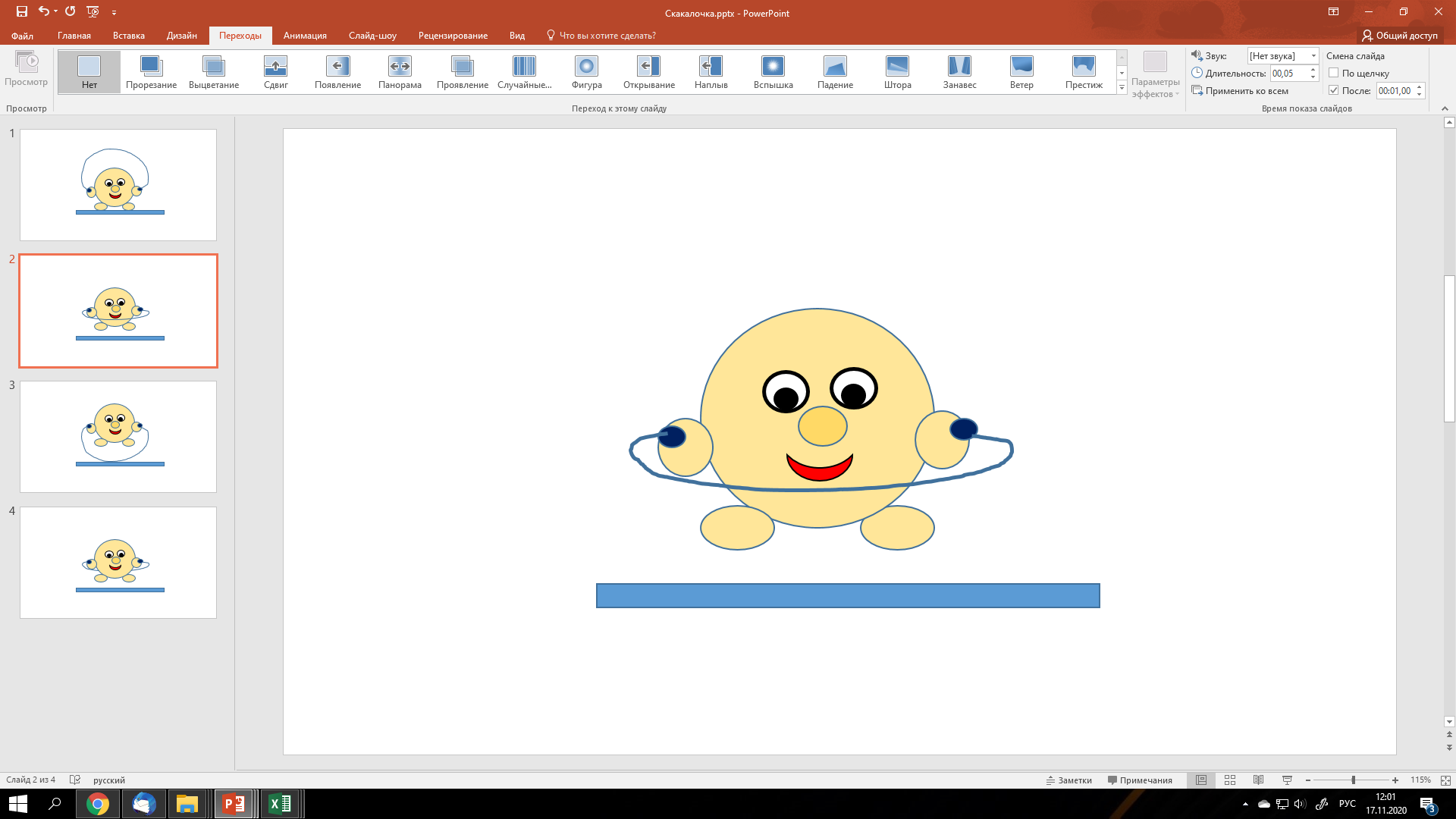 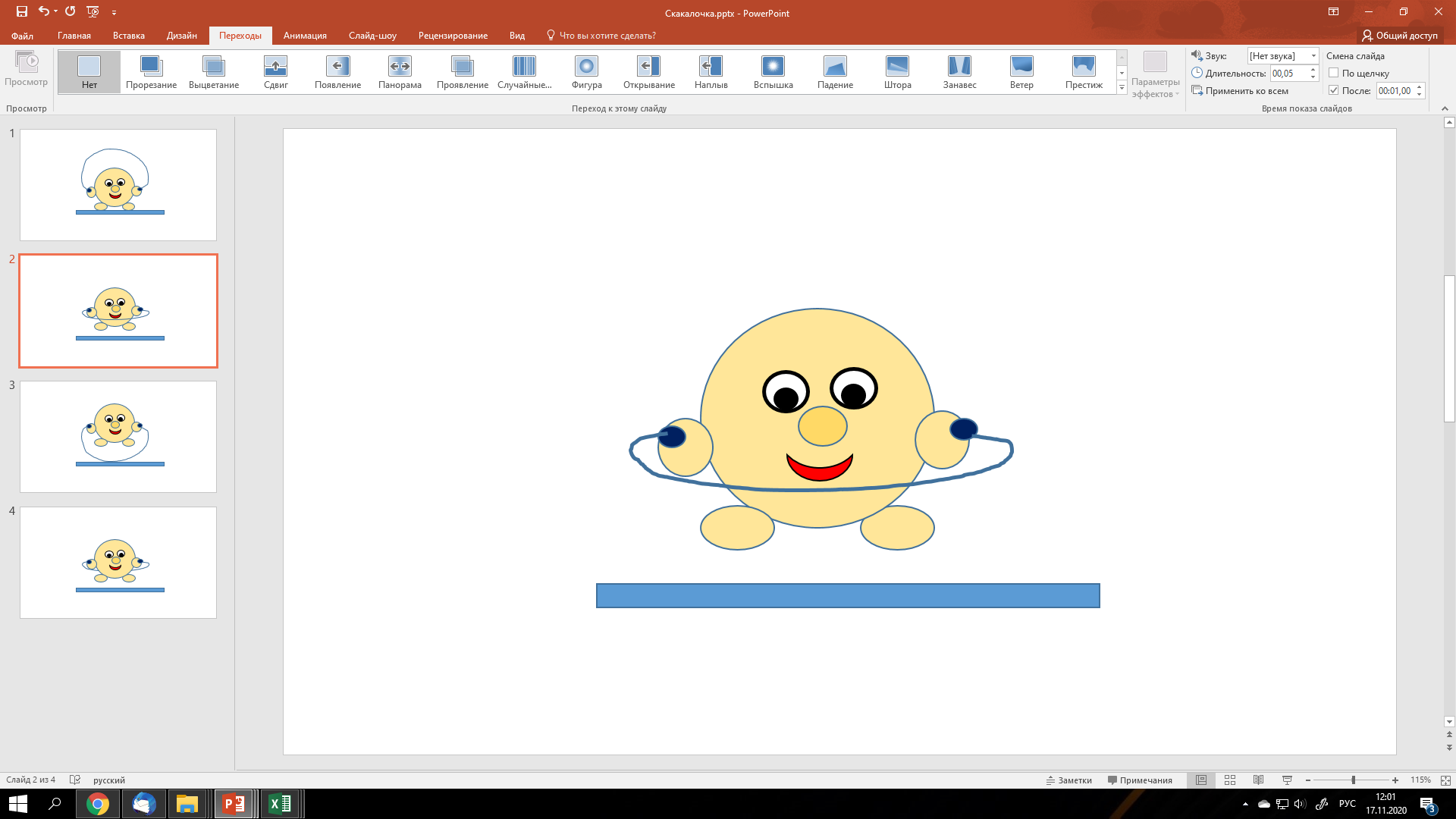 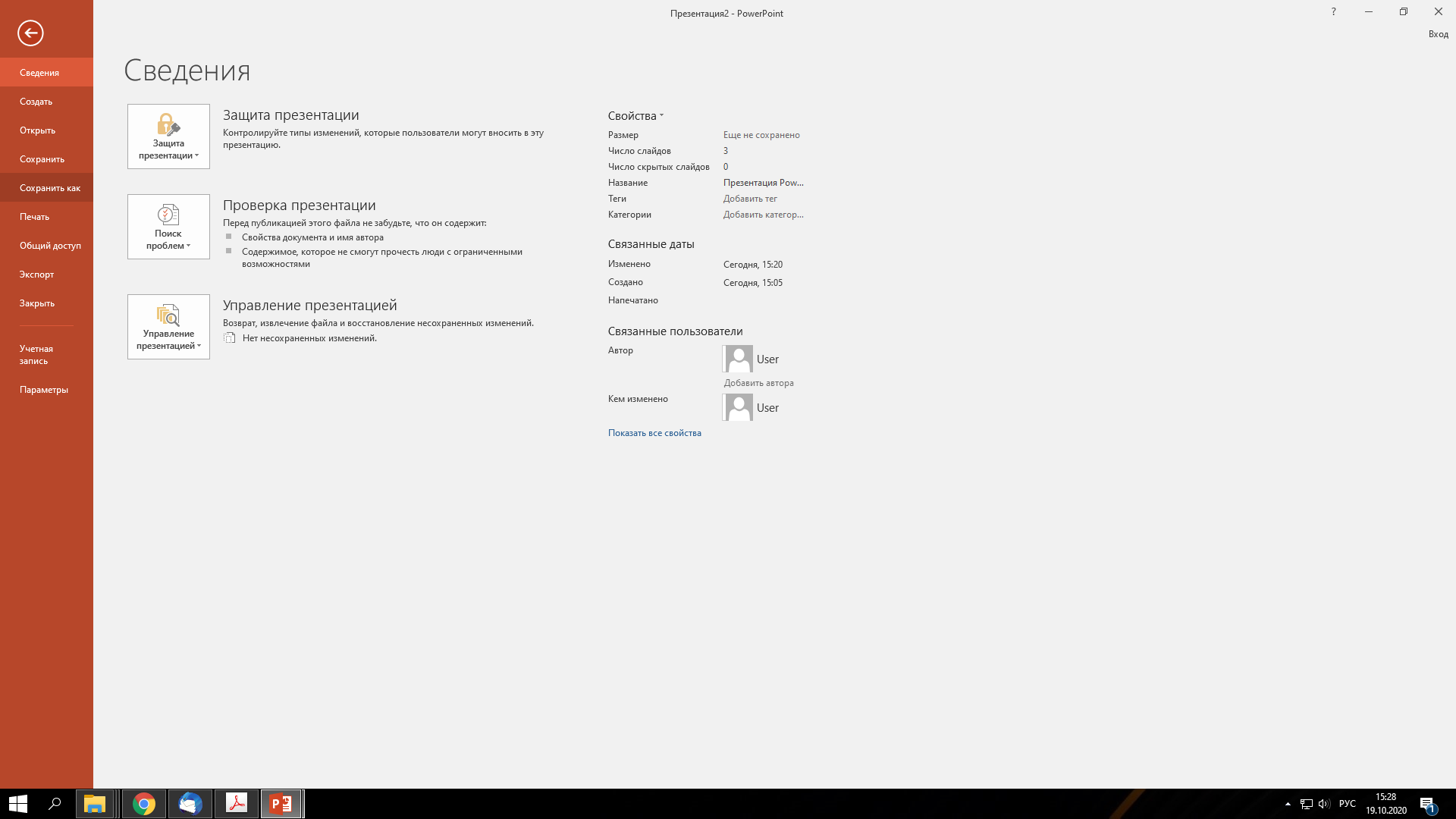 20
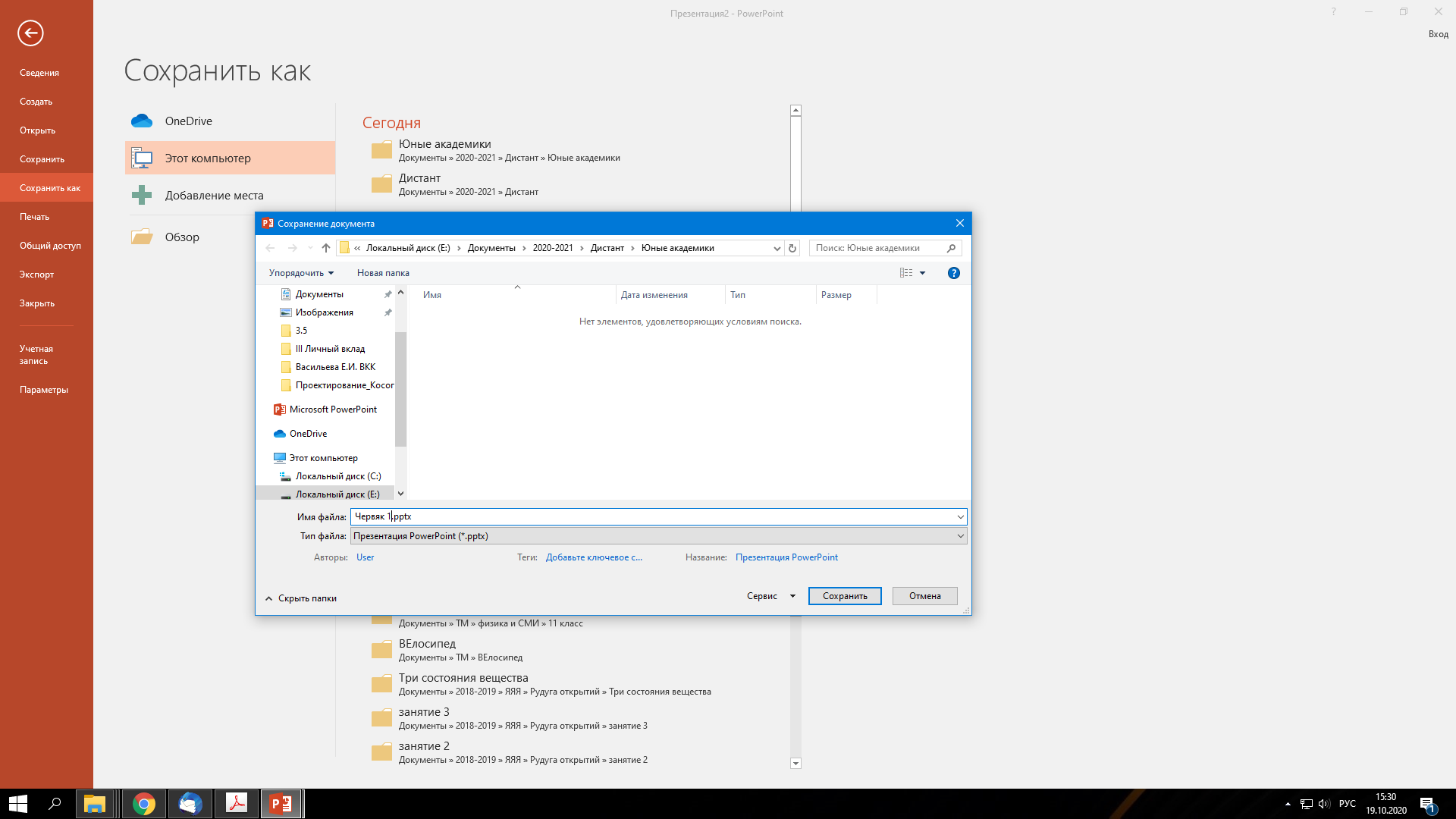 21
22. Выбираем имя файла и папку, в которой будем сохранять файл